Työsuojelun perusteet(tervetyo.fi)
1
27.11.2020
Työsuojelun vastuualueiden viestintä, Marja Tereska
Aineistossa on työsuojelu-viranomaisen näkökulma
Työsuojelun perusteet -materiaali
Säädökset ja viranomaistoiminta
Työsuojelun yhteistoiminta
Työsuojelun toteutus työpaikalla
Työhyvinvointi
Syventävää tietoa
2
27.11.2020
Työsuojelutietoa pähkinänkuoressa
työsuojelu-henkilöstölle
esimiehille  
työhyvinvoinnin tueksi
ammatillisiin oppilaitoksiin
Keskeiset lait ja termit
Roolit, tehtävät ja vastuut työpaikalla
Riskienhallinnan periaatteet
Työkuormituksen tunnistaminen ja yhdenvertaisuuden edistäminen
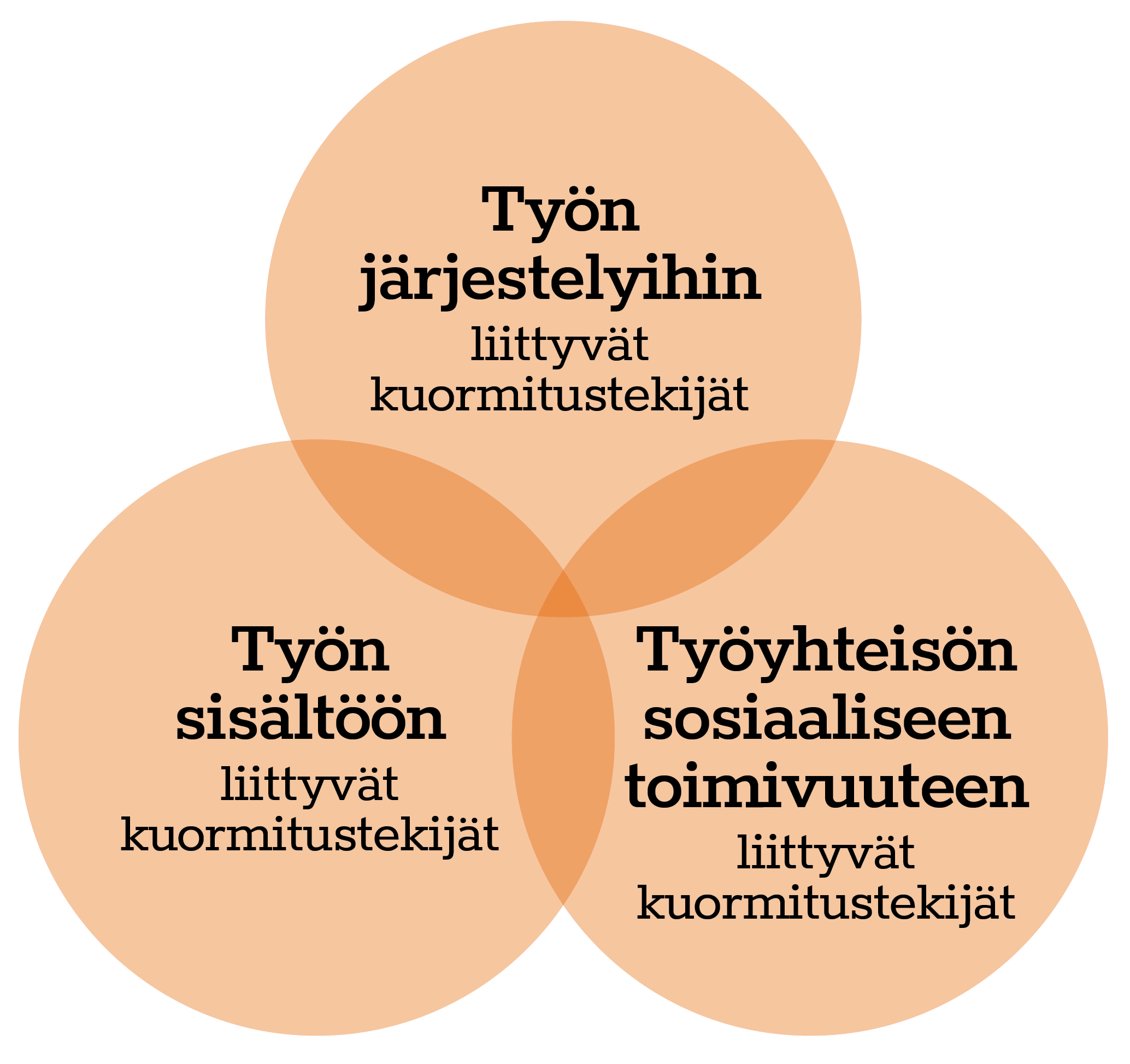 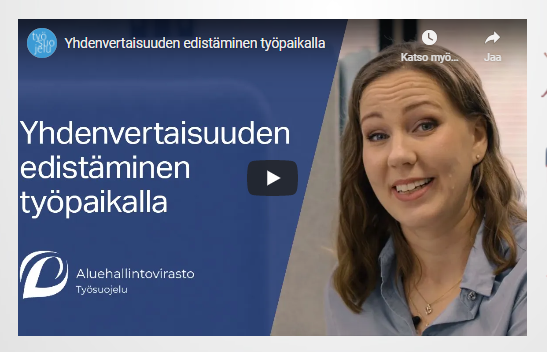 3
27.11.2020
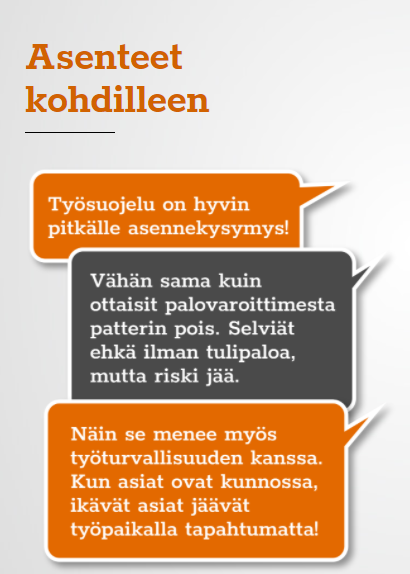 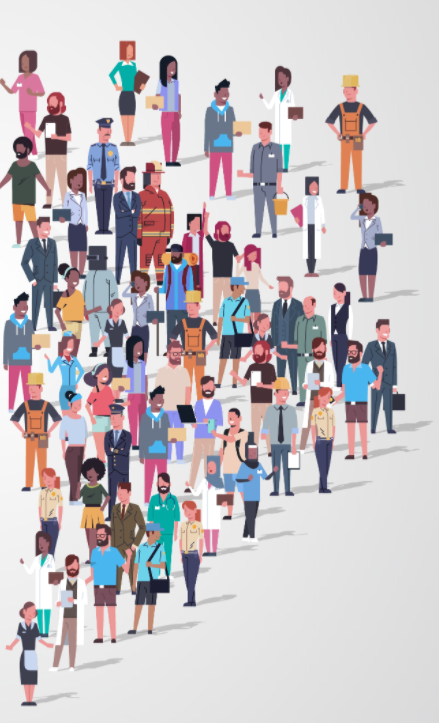 selvitä   arvioi    toimi              tarkkaile
4
27.11.2020
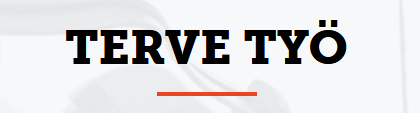 .fi
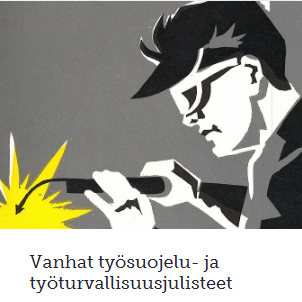 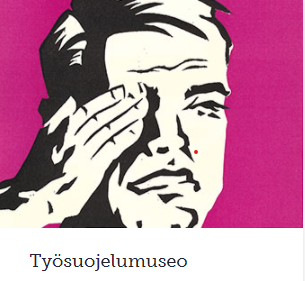 Toimii työsuojeluun perehdytyksen tukena
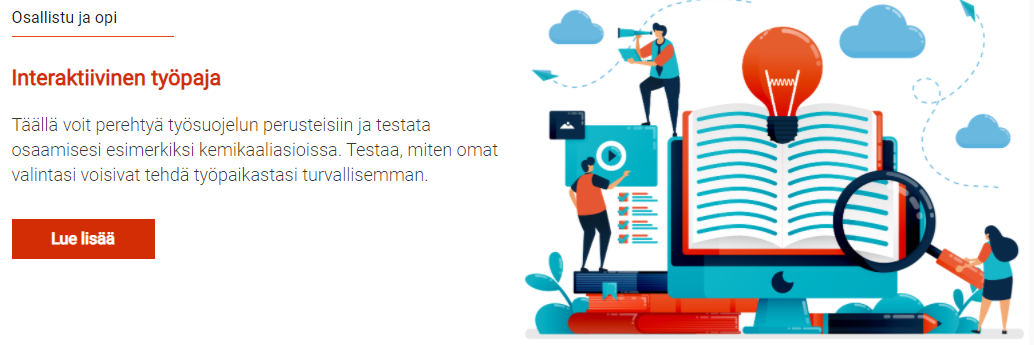 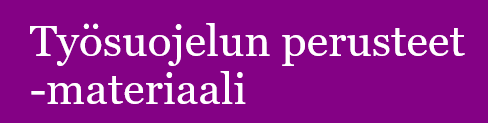 5
27.11.2020
Tietoa työsuojelusta
Löydä palvelumme
Tyosuojelu.fi
Työsuojeluviranomaisten puhelinneuvonta:0295 016 620 (arkisin 9-15)
Twitter: @Tervettatyota
Facebook: Työsuojeluhallinto
LinkedIn: Aluehallintovirasto – Työsuojelu
YouTube: Työsuojeluhallinto – Tervettä työtä
Työsuojelun perusteet –materiaali: tervetyo.fi/työsuojelun-perusteet
Verkkoseminaarin tallenne: valtiolla.fi/tapahtuma/uuvuttaako-etatyo-vasyvatko-tyontekijat-kuormituksen-hallinta-muuttuvassa-tyoelamassa/
6
27.11.2020